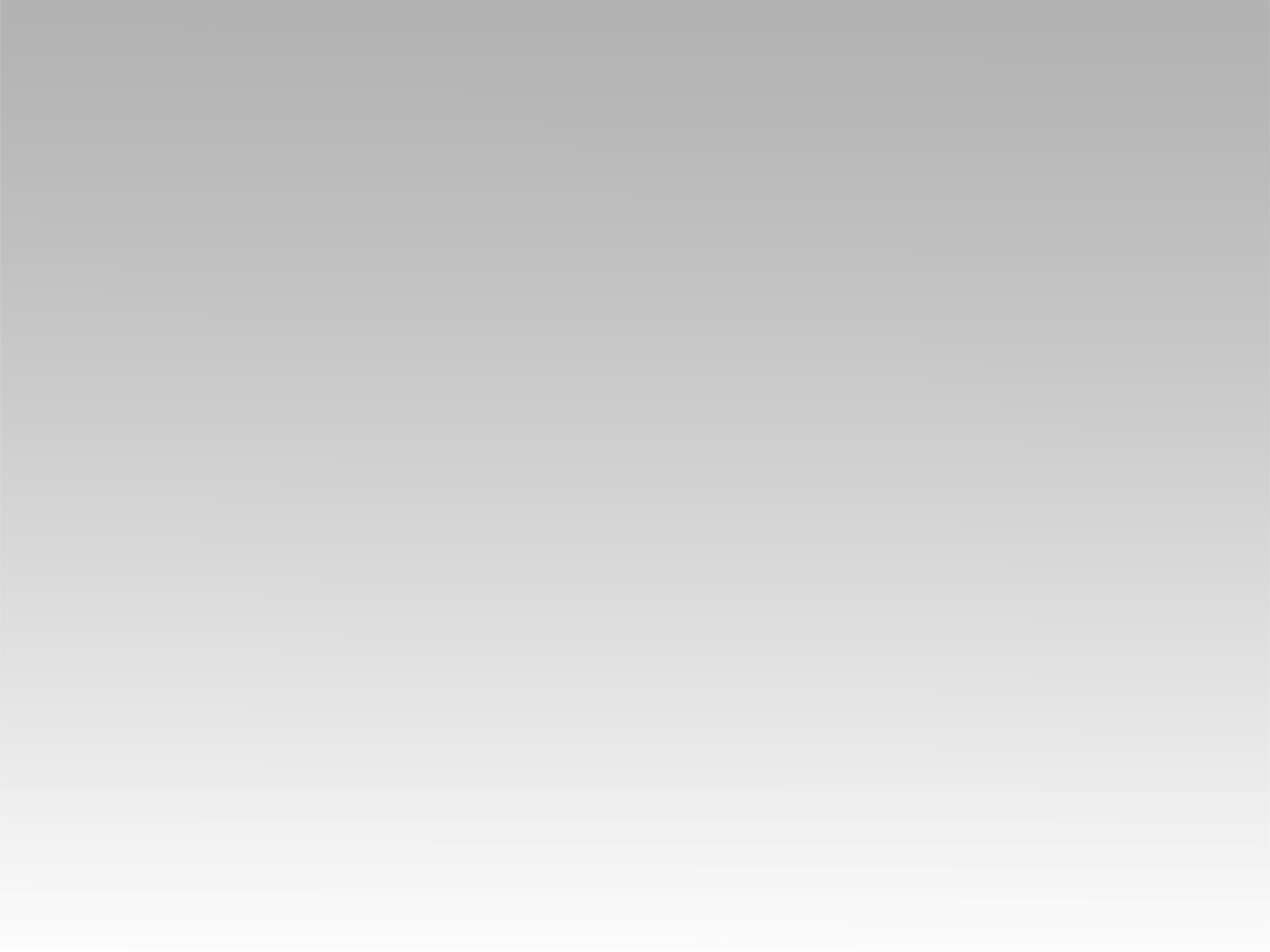 تـرنيــمة
نأتى إليك يا ملك الملوك
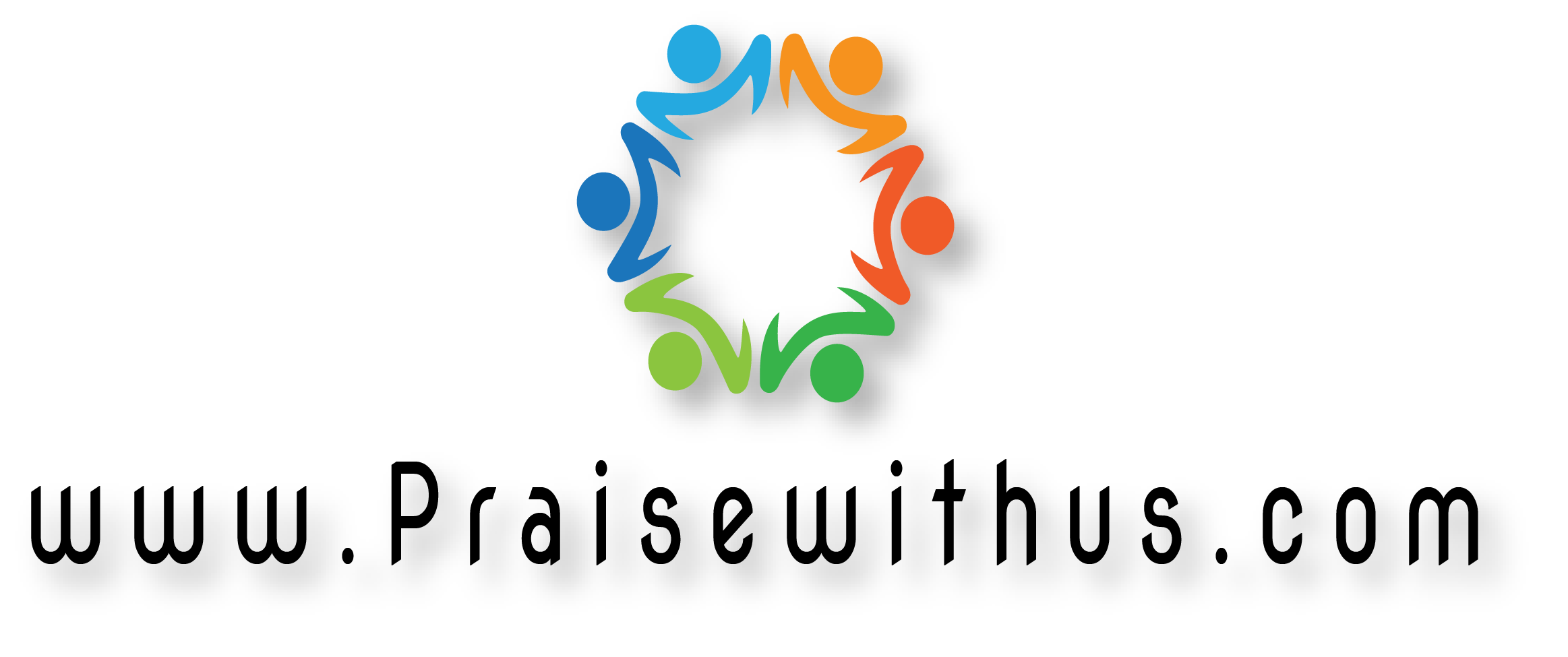 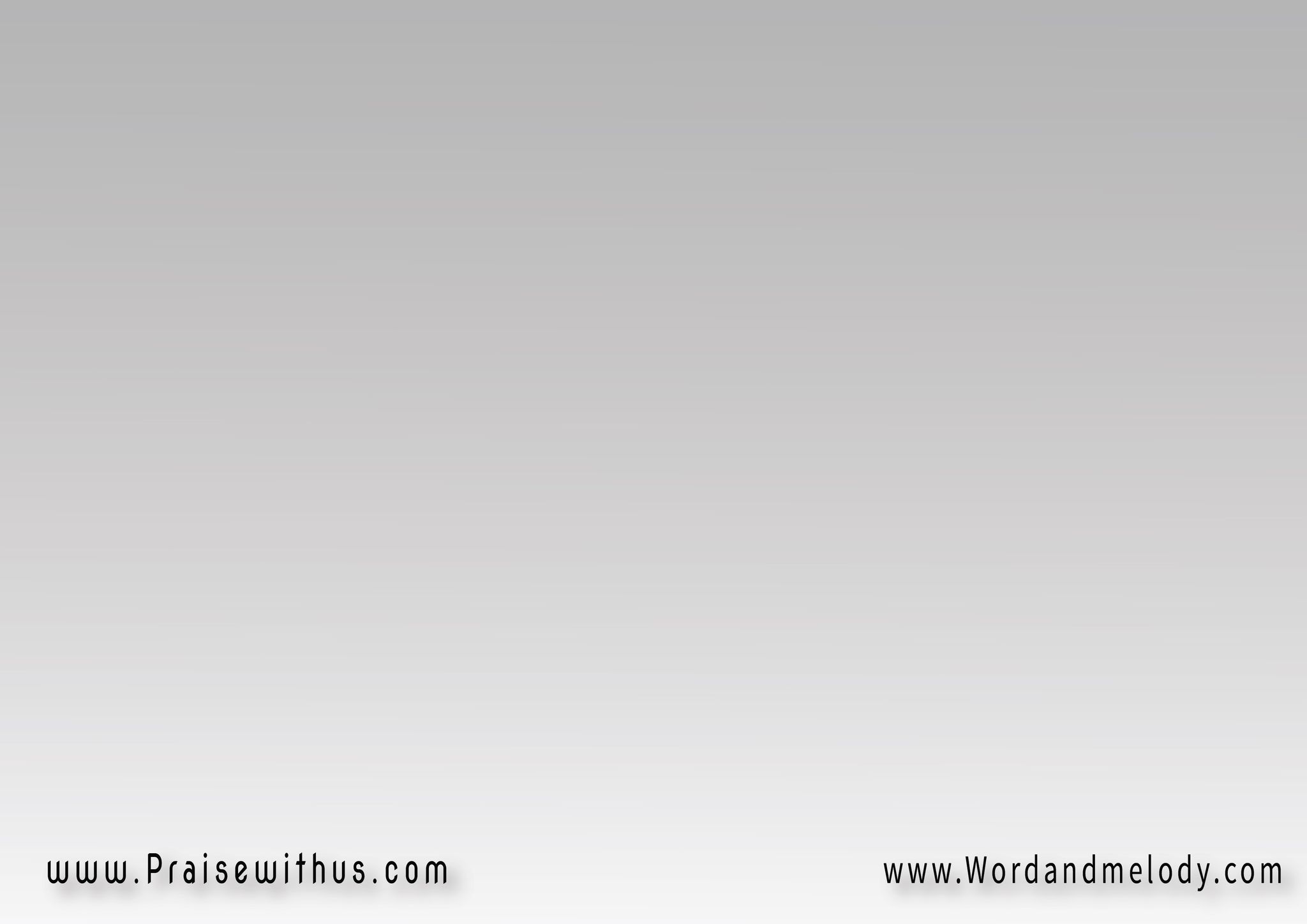 نأتي إليك يا ملك الملوك
نأتي ونركع ونسجد لك
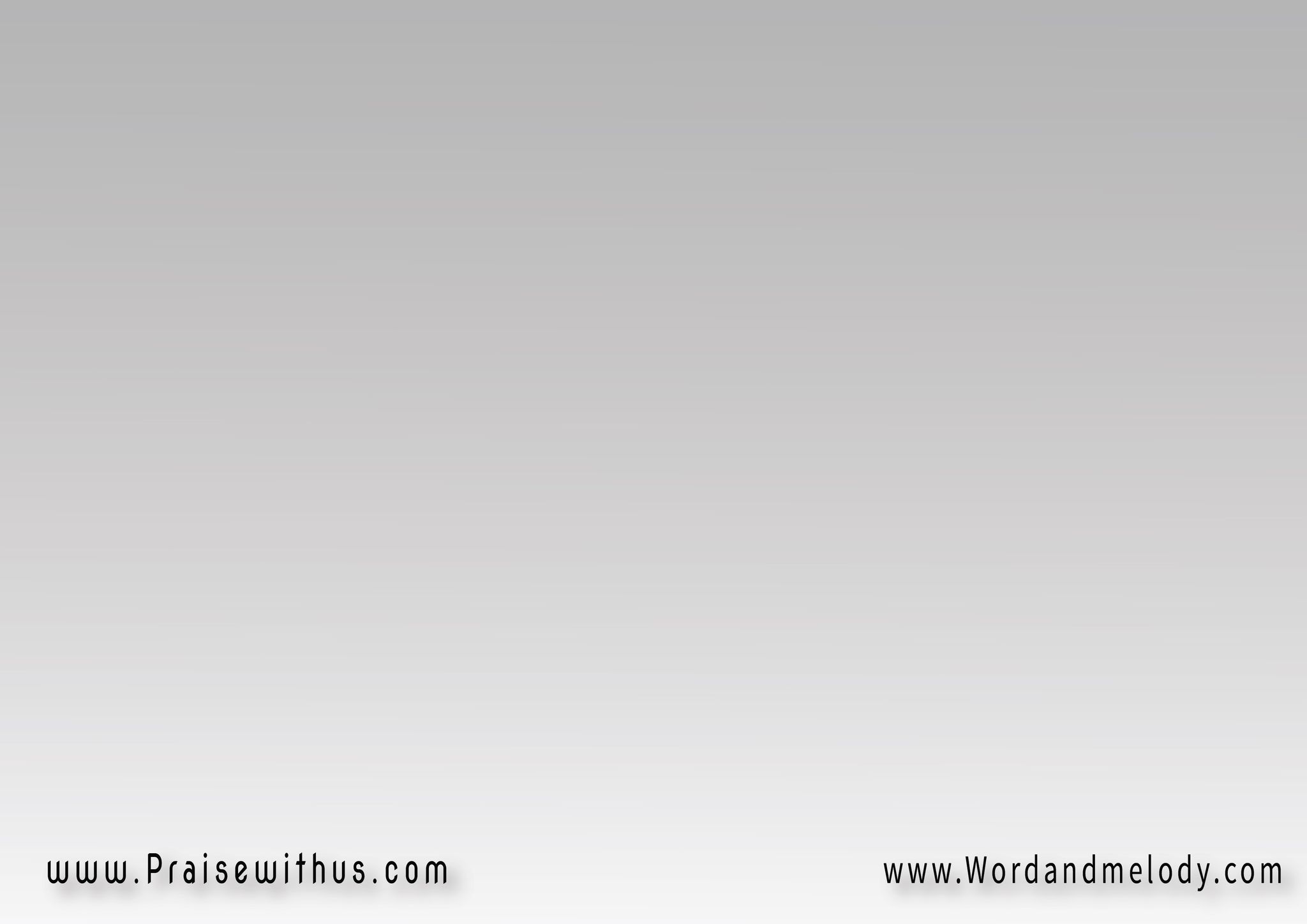 بنفخة من فمك تخلق حياتنابجمرة مذبحك تطهر شفاهنا
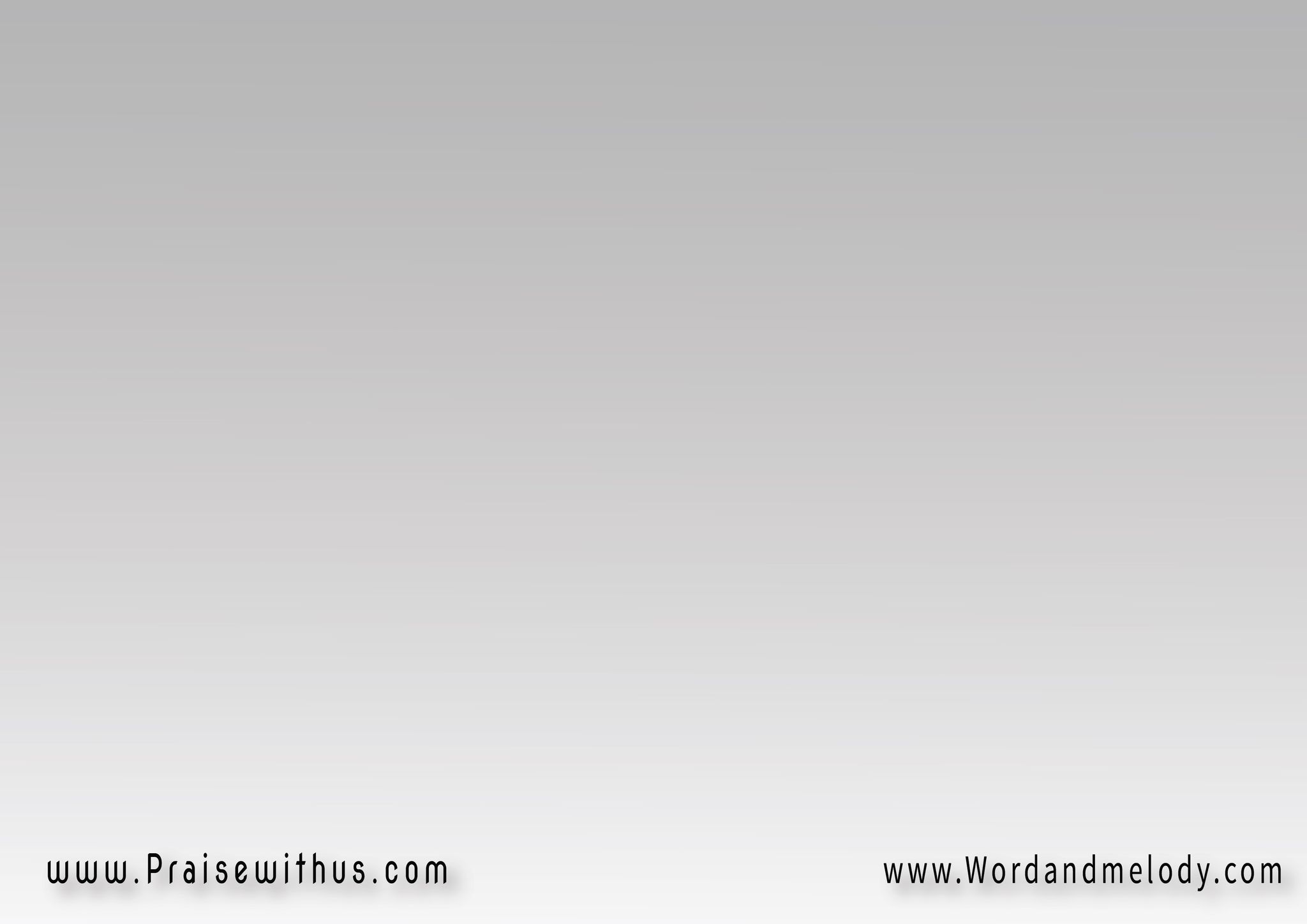 بلمسة من يدك تجدد قوتنا
فاقبل تسبيحنا وسجودنا
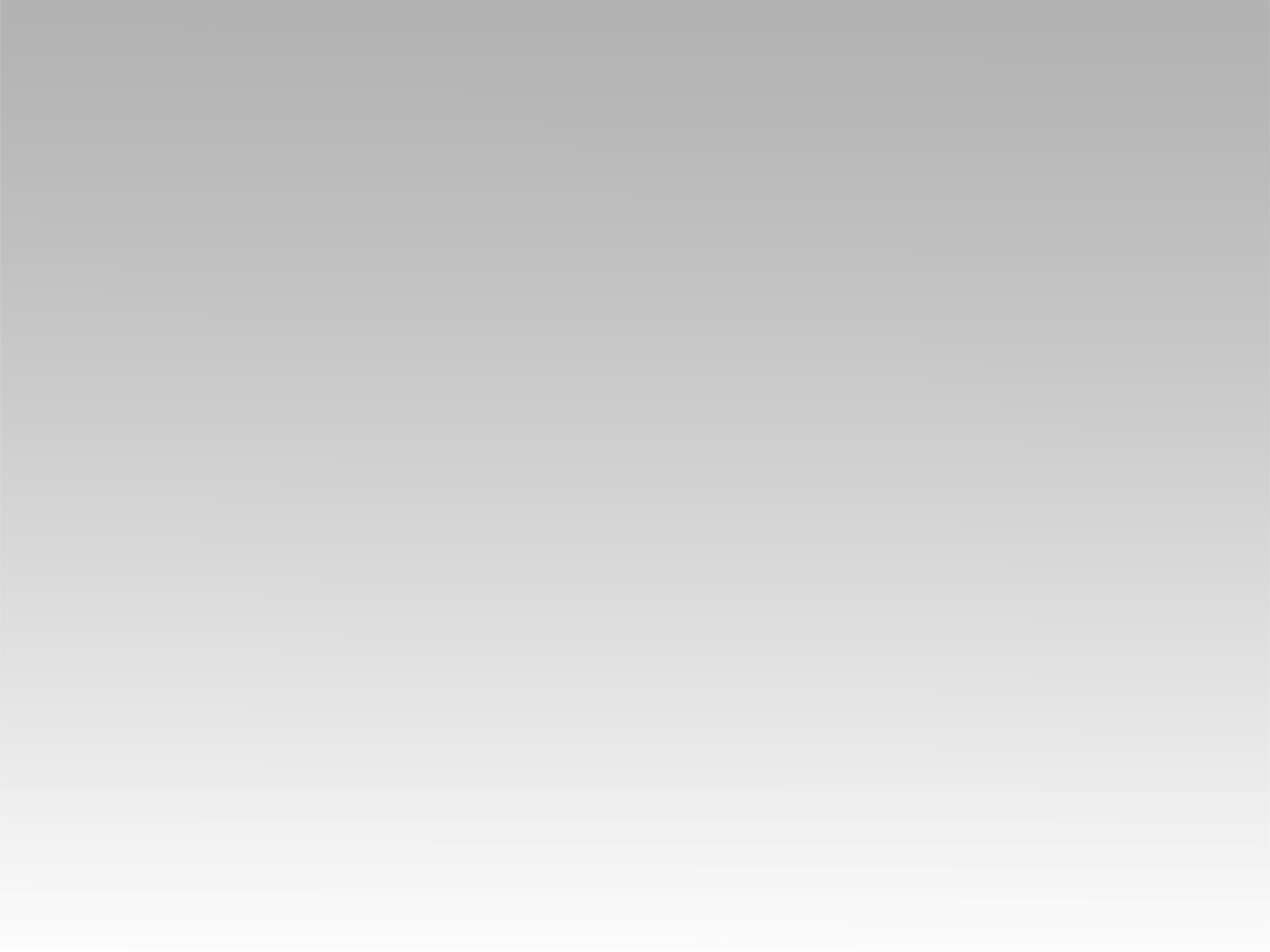 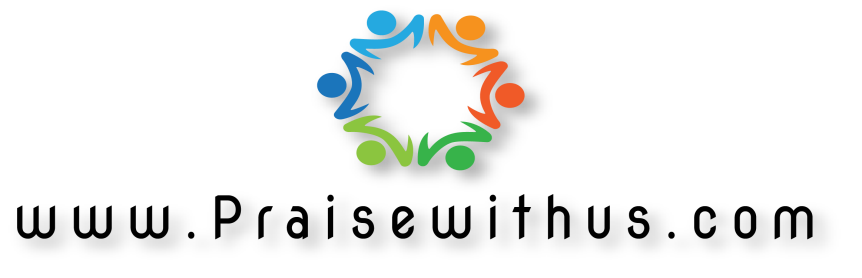